35th India Fellowship Webinar
Date: 9th July 2021
Case Study 7: GI Professional
The new reserving actuary faces some challenges
Guide : K Sriram
Presented By : 
1. Anubhav Chattoraj
2. Garima Chugh
3. Mrunal Trivedi
4. Yukti Belani
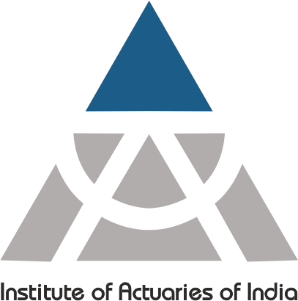 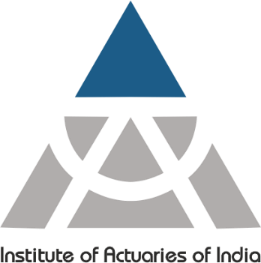 Introduction to the Guide
Dr K Sriram FIAI is a Consulting Actuary engaged in Employee Benefits Consulting Practice.
He has over 30 years of experience in the areas of Life Insurance, Pensions & Investments.
He has served as the Appointed Actuary of Max Bupa Health Insurance Company and MetLife India Insurance Company.
He has been a member / chairperson of various IRDAI committees. He is also a member of the Academic Committee of IAI. 
He holds a Post Graduate Diploma in Management from IIMB and a Doctorate in Management from Bharathidasan University. He is also an Associate Member of the Institute of Cost & Management Accountants of India.
He has published several papers in the areas of Insurance, Employee Benefits & Investments, and has authored a book on “Leasing, Hire Purchase & Factoring”.
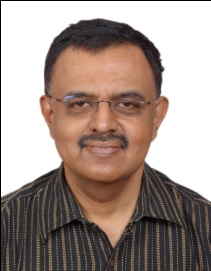 www.actuariesindia.org
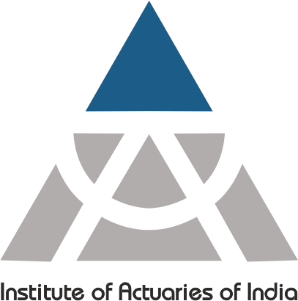 Case Study Overview
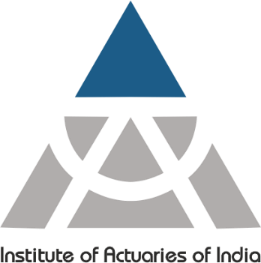 Case Study Overview (1 of 2)
Ajay recently joined a mid-sized Indian GI company as Reserving Actuary (RA)
Prior experience in foreign markets
Informed after joining that year-end reporting schedule has been advanced by 2 weeks as compared to last few years
Appointed Actuary (AA) informs RA that it’s a Board requirement & outside his control
Challenges faced by RA:
Limited face-to-face meetings with team due to pandemic
Based on discussions with team, data seems to be major issue
Constraints in policy admin system 
Dependent on finance & claims team for data inputs, leads to delays
Poor independent verification of inputs
Poor documentation on processes
Team is short on experience
www.actuariesindia.org
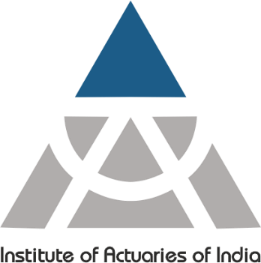 Case Study Overview (2 of 2)
AA’s response to RA’s concerns:
Timelines cannot be changed
To do the best with the available resources
Adding some margins to address issues in reserves is fine
Let us not go overboard with the margins
Data is a short-term problem & would get sorted out as soon as new system upgrades happen

Question: In the context of Indian regulatory environment, PCS, APS etc. & the case study:
What are the professional responsibilities of Ajay as the RA?
What are the professional responsibilities of AA in this context?
What do you think of the solutions being offered by the AA to address the current year reserving challenges?
Discuss the course of action that the RA could take in this situation
www.actuariesindia.org
Professional responsibilities of RA
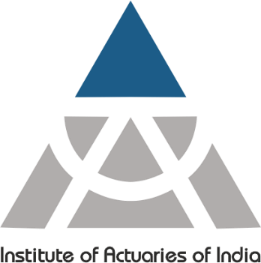 Relevant regulations, standards etc.
Actuaries Act, 2006
Professional Conduct Standards
APS 21: Appointed Actuary & General Insurance Business (part B)
Professional responsibilities of AA
Actuaries Act, 2006
Professional Conduct Standards
APS 21: Appointed Actuary & General Insurance Business (part A)
IRDAI Guidelines on estimation of IBNR claims provision under GI Business, 2005
IRDAI (Assets, Liabilities & Solvency Margin of General Insurance Business) Regulations, 2016
IRDAI Guidelines for Corporate Governance for insurers in India, 2016
IRDAI circular on annual actuarial valuation of non-life insurers dated 31.03.2017
IRDAI (Appointed Actuary) Regulations, 2017
www.actuariesindia.org
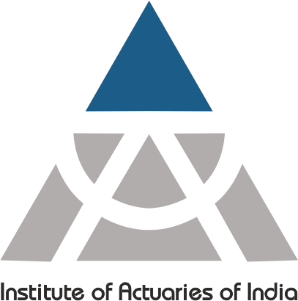 Q1. What are the professional responsibilities of Ajay as the RA?
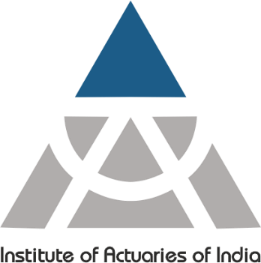 Professional responsibilities of the Reserving Actuary
Competency
Competency: 
Ajay should ensure that he has the skills and is competent to undertake the job of a reserving actuary. 

If needed to fill any gaps in knowledge, Ajay should seek guidance from another person who has the requisite knowledge and experience of reserving. 

If Ajay is uncomfortable to do the job either due to skills or lack of time available, he should raise it with the Appointed Actuary.
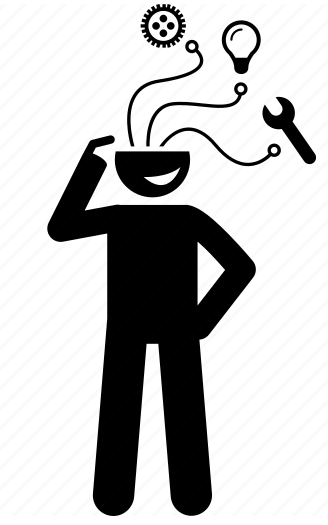 www.actuariesindia.org
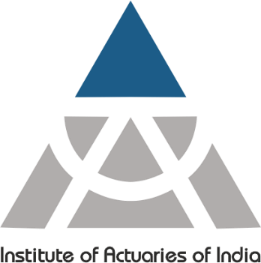 Professional responsibilities of the Reserving Actuary
Professional requirements
Adequacy of reserves:
Based on Ajay’s professional judgement of the volume of business and the risks faced by the Company, ensure that the overall level of reserves is adequate to cover the expected losses & associated expenses, allowing for appropriate margin.
Ajay should raise his concerns if he feels that the reserves might be inadequate.

Responsibility towards AA: 
Given Ajay’s title and role, he holds an authoritative position in the company. According to APS 21, Ajay owes a special responsibility to the Appointed Actuary and should take care to respect the status of the Appointed Actuary.
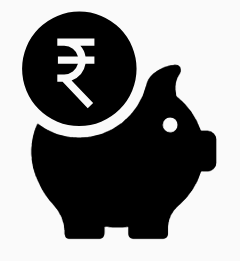 www.actuariesindia.org
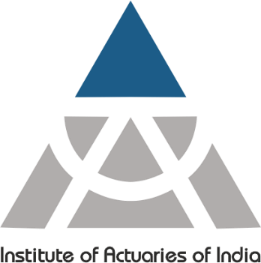 Professional responsibilities of the Reserving Actuary
Reserving methodology and process
Ajay should ensure that:
The reserving methodology is in line with the current regulation and guidance including APS, PCS and Actuaries Act.
The reserving process is adequately documented.
Adequate checks are in place to detect inadvertent errors.
The data used (policy, claims, economic, expense etc.) is complete, accurate, and relevant. It should be available in timely manner.
Approved assumptions & models are used for reserving. The assumptions should be based on credible and relevant data, noting the key assumptions and the sensitivity of reserves around them.
Ajay and his team have appropriate knowledge, training and right tools to undertake the reserving process accurately and in the agreed timelines.
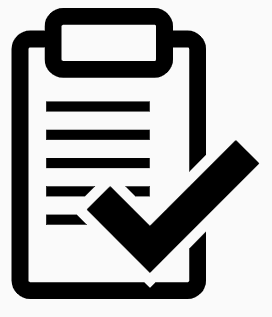 www.actuariesindia.org
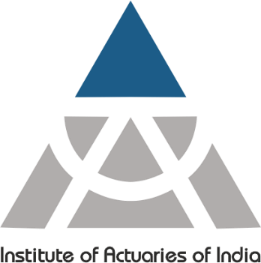 Professional responsibilities of the Reserving Actuary
Communication of results
Results should be clearly communicated to the intended audience, with the right level of details for each audience group.

Results should be communicated along with any expert judgements taken & limitations in the reserving process that may impact the accuracy of the results. 
For example, limitations could be accuracy of data or lack of checking / peer-review due to time constraints.

Ajay should explicitly confirm that he is comfortable with the overall level of reserves based on his professional judgement and raise any concerns relating to their adequacy to the AA.
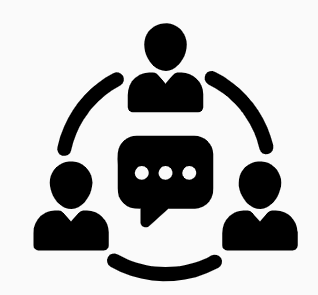 www.actuariesindia.org
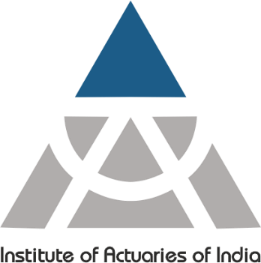 Professional responsibilities of the Reserving Actuary
Whistle blowing
If there are material concerns and if the AA fails to take appropriate actions, Ajay should raise his concerns with higher authorities like the Board in line with IRDAI’s guidelines on whistleblowing.

In extreme scenarios of any professional misconduct and/or material breach by the AA, for example, engineering the numbers by distorting the assumptions, or undisclosed reserving methods,  Ajay should approach the Council or the Disciplinary Committee who have the authority to investigate such matters (as defined in the Actuaries Act).
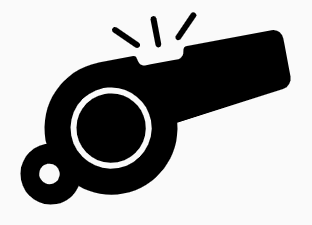 www.actuariesindia.org
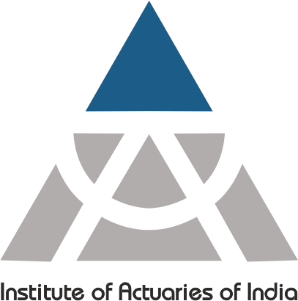 Q2. What are the professional responsibilities of AA in this context?
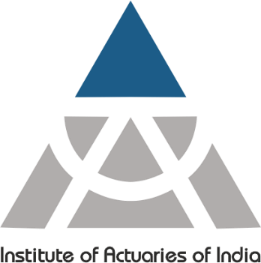 Professional responsibilities of the Appointed Actuary 
Overview
AA serves a dual role
Statutory responsibilities to IRDAI, including whistle-blowing
Employee of the insurance company; generally, part of its senior management

Where these roles conflict, statutory responsibilities take precedence

These roles are in addition to the common professional responsibilities of all actuaries
Actuaries Act / PCSs / APSs / GNs
www.actuariesindia.org
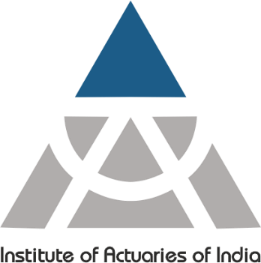 Professional responsibilities of the Appointed Actuary 
Prudential responsibilities
Ensuring solvency of the insurer at all times
Calculating & certifying reserves using appropriate actuarial principles & methods as per IRDAI regulations
AA should not put forward or certify any figures which lack credibility, with serious reservations
Informing the Board about reliability & adequacy of calculation of IBNR & other reserves
Addressing IRDAI’s concerns / feedback (if any) regarding the reserving process & its results

Relevant norms:
IBNR Guidelines, 2005: chapter 2 para 7.1
ALSM Regulations, 2016: Schedule II para 3(3)
AA Regulations, 2017: Regulation 9(iii), (vii), (xiii)
www.actuariesindia.org
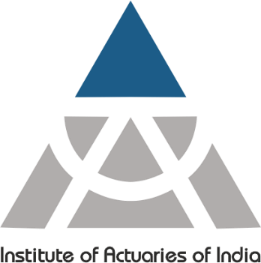 Professional responsibilities of the Appointed Actuary 
Prudential responsibilities: Data
It is the Principal Officer’s responsibility to provide full & complete data to the AA
However, the AA must:
Check the data to the best of his ability
Ensure that all requisite records have been made available for actuarial valuation
Be satisfied that the data are consistent, reliable and complete
AA should highlight relevant issues in IBNR Report
May consider informing IRDAI at an earlier date in case of persistent / significant data challenges 

Relevant norms:
IBNR Guidelines, 2005: chapter 2 paras 2 & 7
ALSM Regulations, 2016: Form IRDAI-GI-TR certifications
AA Regulations, 2017: Regulation 9(i) & (xiii)
www.actuariesindia.org
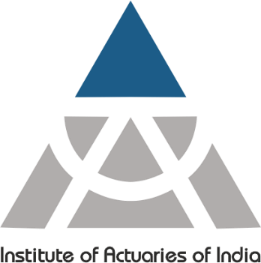 Professional responsibilities of the Appointed Actuary 
General responsibilities
Communications
Results & reservations (if any) should be communicated to relevant stakeholders in an understandable manner
Work with relevant stakeholders to resolve issues

Overall functioning of the actuarial team
Processes, documentation, HR matters etc.

Although tasks may be delegated downward, AA retains overall responsibility

If necessary work is precluded by time, AA should decline to act (i.e., push for extension in timeline)
As per PCS section 2.3 & IBNR Guidelines, 2005: Chapter 2 para 7.1
www.actuariesindia.org
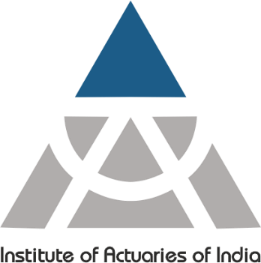 Professional responsibilities of the Appointed Actuary 
Whistle blowing responsibilities
Must report to IRDAI in a timely manner if
Company fails to take appropriate steps to rectify a matter with material adverse effect on its financial condition
Insurer violates an Act, significantly affecting policyholders’ interest
Directors / officers / employees of the company prevent him from exercising his duties & obligations
AA should take a balanced view before acting
Consider materiality, alternative viewpoints, alternative actions (as applicable)

Relevant norms:
Corporate Governance Guidelines, 2016: Para 12.2
AA Regulations, 2017: Regulation 9(xiv)
www.actuariesindia.org
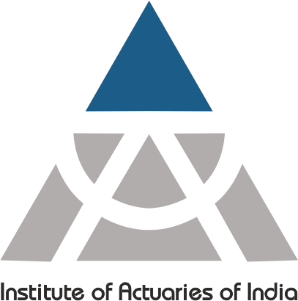 Q3. What do you think of the solutions being offered by the AA to address the current year reserving challenges?
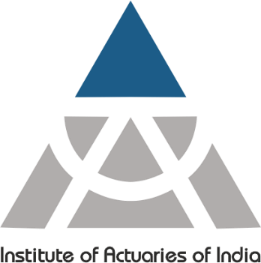 Thoughts on solutions offered by the AA
Overall comments
Different standards of practice between foreign markets and Indian market
Only have Ajay’s view
Risk of being misunderstood – thus the Appointed Actuary should ensure to explain his comments 
Important for Appointed Actuary to keep an open mind since Ajay is new to the company, so should be cognizant of that, and help Ajay settle into his role
Room for improvement in communication
He should ensure he gives Ajay the opportunity to speak up
www.actuariesindia.org
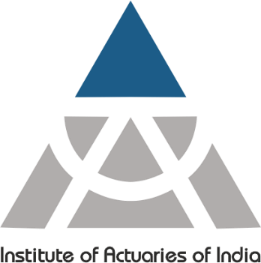 Thoughts on solutions offered by the AA
‘To do the best’ with the available resources
If Appointed Actuary is trying to balance how much support and resources are required, then it is not entirely unreasonable. However, he should be discussing this openly with Ajay, and making sure he understands the complete situation.
He should also take steps to understand what Ajay is concerned about.
He could also ask Ajay to propose an alternative plan, for example, hiring external consultants for short term.
He could also walk Ajay through the process from last year, and how different resources were utilized.
www.actuariesindia.org
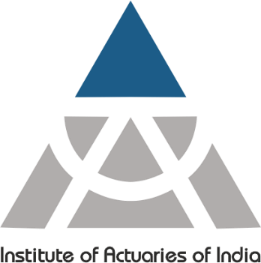 Thoughts on solutions offered by the AA
‘Let us not go overboard with the margins’
Business context – how material is the adjustment Ajay is proposing.
As a senior member of the profession, the AA has responsibilities to uphold the PCS and not denigrate the profession’s reputation – hence important to explain to Ajay the basis of his comment.
Actuaries have to rely on the inputs from other functions and it’s imperative that there is a process in place to carry out a reasonableness check on the margins.
Section 2.2 of PCS says “A member has a duty to the profession and must not act in a manner, which denigrates its reputation or impugns its integrity”
www.actuariesindia.org
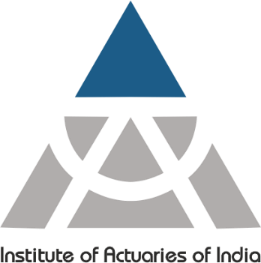 Thoughts on solutions offered by the AA
‘Data is a short-term problem’
Appointed Actuary is not addressing Ajay’s questions.
Share with Ajay what are the plans for new system upgrades, and what will the quantum of impact on data as a result of upgrade.
Spend some time understanding the basis of each of his concerns, and if there are any process improvements that can be implemented.
- For example, improving data documentation, improvement in verification of data received from other teams, etc.
Speak with the Finance and Claims teams to see if the data inputs can be received at an earlier date. 
Ensure there is a proper governance process in place covering all aspects of the reserving process. 
Ensure he gives Ajay the opportunity to speak up
www.actuariesindia.org
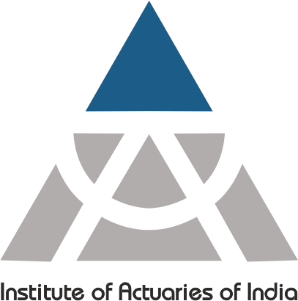 Q4. Discuss the course of action that the RA could take in this situation
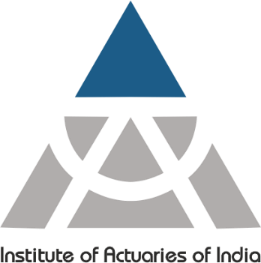 Ajay’s course of action
Investigating and assessing the inadequacies
Collect the data from various sources (IT, Claims, Underwriting) and make summaries to reconcile with financial statement. 
Assess the accuracy and reasonableness of the data being used & demonstrate inconsistencies between datasets and financial statements.
Retrieve the workings and methodology used in the previous quarters and previous years in order to understand the movement of claims, corresponding reserves and the methodology adopted if data inadequacies were present in previous years. 
Run diagnostics of IBNR and IBNER utilization, and quantify the strength of the reserves for previous quarters / years. This is important, since the CFO might request the Actuarial department to align to previous year’s / previous quarter’s estimate due to limitation of time and data
www.actuariesindia.org
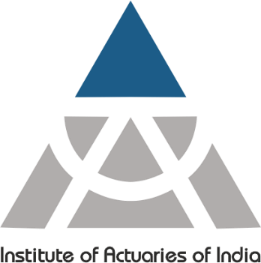 Ajay’s course of action
Communication to AA, senior management & Board
Document all inconsistencies & data issues with evidence to the Appointed Actuary
Meet CFO and other senior personnel in the organization to understand and educate them of the data issues
Seek AA’s advice on communicating this to the senior management
Ajay should ask his Appointed Actuary to include the data issues as part of the Board presentation as well as the Risk Management Committee meeting
The inconsistency of data also needs questioning from an ICFR (Internal Control for Financial Reporting) point of view, and Ajay should alert the internal audit team of the data and reconciliation issues
www.actuariesindia.org
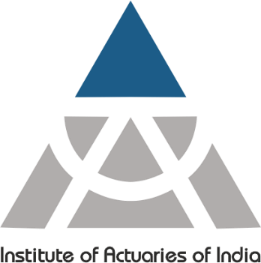 Ajay’s course of action
Discussions on the way forward (1 of 2)
Ajay should be able to propose to the Appointed Actuary, to qualify the report in light of lack of data and appropriate time given to complete the year end valuation exercise

Ajay could also propose to maintain a data deficiency reserve due to lack of data, and view of development of future claims 

Ajay should be able to provide a range of reserves and communicate to the senior management the likely scenarios where the reserves would breach
www.actuariesindia.org
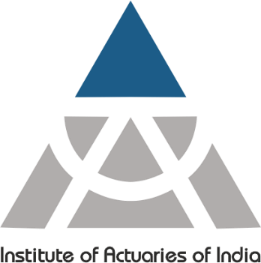 Ajay’s course of action
Discussions on the way forward (2 of 2)
In case of any doubts and depending on the materiality of the issues he should be able to reach out to the advisory group on professionalism, ethics and conduct

While there can be stop gap solutions for current valuation, there needs to be a diligent effort by the organization at large to correct the data issues. Ajay must interact with various departments and understand the data issues and propose solutions to rectify them

He should be strengthening his team by way of technical training and starting documentation and SOPs on key valuation aspects
www.actuariesindia.org
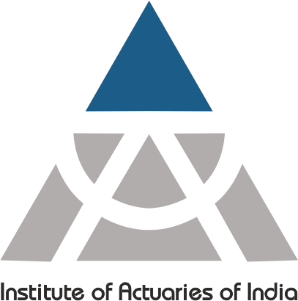 Thank You!
Questions?
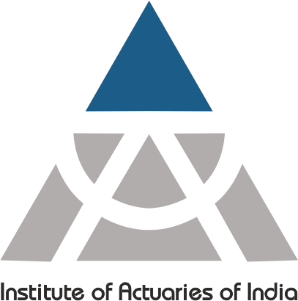 References
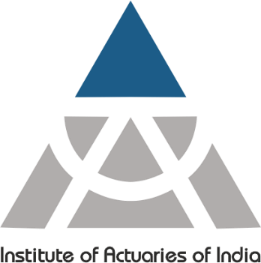 Professional Conduct Standards (1)
1.2: The PCS is not comprehensive or exhaustive. Considerable reliance is therefore placed on the conscience of each individual member and on the collective conscience of all members to maintain the highest standards of conduct. 
2.2: A member has a duty to the profession and must not act in a manner, which denigrates its reputation or impugns its integrity. Responsibility to any client must be consistent with that duty. The requirements of this paragraph do not, however, preclude criticism of the profession which forms part of a justifiable debate conducted in the public interest.
2.3: If work which an actuary considers necessary is precluded by cost or time constraints the actuary should normally either decline to act or qualify the advice given.
2.4: Advice given to the actuary’s firm or to a colleague within the same firm, whether or not the colleague is an actuary, should normally meet the same standards as for external advice.
www.actuariesindia.org
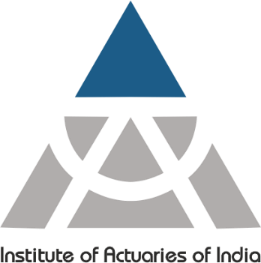 Professional Conduct Standards (2)
3.2: […] Actuaries must not give advice, unless:
satisfied of personal competence in the relevant matters, or
acting in co-operation with, or with the guidance of, someone (not necessarily an actuary) with the requisite knowledge and experience.
3.4: An actuary must consider the extent to which it is appropriate to carry out investigations to assess the accuracy and reasonableness of any data being used. The advice should normally include an explanation or qualification if the actuary has any reservations about the reliability of the data. 
3.5: Advice should normally include sufficient information and discussion about each relevant factor and about the results of the actuary’s investigations to enable the intended recipient of the advice to judge both the appropriateness of the recommendations and the implications of accepting them. Further, the actuary should, in communicating his professional findings, show clearly that he takes responsibility for them. […]
www.actuariesindia.org
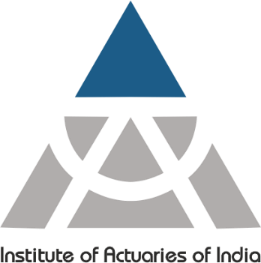 Professional Conduct Standards (2)
4.3.1: On becoming aware of any event which appears to be a material breach by another member of any professional guidance or other guidance, a member must take appropriate action at the earliest opportunity.
4.3.2: Before taking any action, however, and before discussing the matter with the other member or with the professional body, the member will need to consider whether the matter is protected by confidentiality (see paragraph 2.5).
In some circumstances, the member may be able to talk to the other member without breaching confidentiality, but will be prevented from taking the matter any further.
A matter which is protected by confidentiality at the time it becomes known to a member may cease to be confidential for many reasons, for example because it becomes a matter of public knowledge or because confidentiality is waived by the person to whom that confidentiality is owed. The member must take reasonable steps to secure such a waiver, but if one cannot be obtained, the member should keep sufficient information on the matter to enable appropriate action to be taken if the confidential status subsequently changes.
4.3.5: If the member does not consider a discussion to be appropriate, or if the matter is not resolved as a result of such discussions, then, subject to paragraph 4.3.2, the  member must refer the matter to the professional body.
www.actuariesindia.org
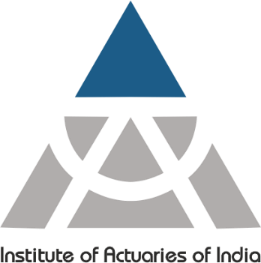 APS 21: Appointed Actuary & General Insurance Business (1) – Part A
3.4: The AA Regulations require the Appointed Actuary to be an employee of the insurer or an external consultant to an insurer, to which he / she is or will be an Appointed Actuary. There must be a clear understanding between the insurer and the actuary about his appointment as the appointed actuary of the insurer specifying the conditionalities of the appointment. It shall be ensured that the engagement is in a manner where the responsibilities as Appointed Actuary do not get compromised.
8.3: Appointed Actuary should be satisfied as far as possible that the data are accurate, reliable and consistent. If there are any doubts on the data, the Appointed Actuary is expected to seek assurance from the company as to their accuracy and completeness. The Appointed Actuary should also be satisfied that the company is correctly adopting appropriate statistical formats and procedures and that adequate documentation exists in respect of them.
www.actuariesindia.org
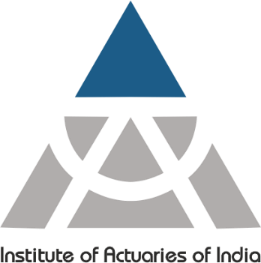 APS 21: Appointed Actuary & General Insurance Business (2) – Part B
3: Any other actuary who is on the Board of Directors owes a special responsibility to the Appointed Actuary and should take care to respect the status of the Appointed Actuary.
4: The requirement of paragraph (3) above also applies to any other actuary holding a managerial or other position of authority in the company.
5: As regards guidance to actuaries - external to a particular company - who are asked either by the company or someone with a legitimate interest in it to comment on either a valuation carried out by the Appointed Actuary or a report he / she has made to the company, the guidance for such actuaries is that, although there is room for differences of opinion with regard to actuarial advice and judgment, they should always take care to respect the status of the Appointed Actuary. This does not though stop them from making properly reasoned comments on the work of the Appointed Actuary, if need be.
www.actuariesindia.org
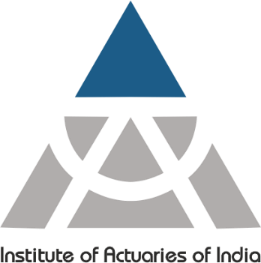 IRDAI Guidelines on estimation of IBNR claims provision under GI Business, 2005
Chapter 1 para 2.1: Integrity and completeness of data is essential to an acceptable estimation of IBNR provision based on such data. Therefore, an examination of the data should precede the work of estimation of IBNR provision. Although it is the responsibility of the management of the insurer to provide complete and accurate data as required by the appointed Actuary, the Appointed Actuary should apply such checks as practically possible, to ensure the quality and completeness of the data.
Chapter 2 para 7.1: The Appointed Actuary should not put forward or certify any figures, which lack credibility, with serious reservations.
Chapter 2 para 7.2: The Appointed Actuary should certify that he has checked the data to the best of his ability and is satisfied that they are consistent, reliable and complete and that the assumptions underlying the method used for estimation of IBNR are valid.
Chapter 2 para 7.3: The report should be signed with date by the Appointed Actuary. The Appointed Actuary should also secure a certificate from the Principal Officer as under and attach it to his report: I certify that full and accurate particulars of every policy and claim have been furnished to the appointed actuary: (name) for the purpose of the determination of IBNR Reserves as on the 31st day of March of ---------.(date of investigation).
www.actuariesindia.org
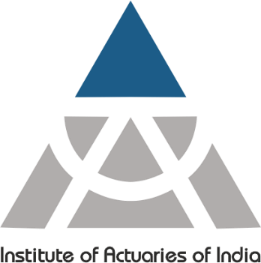 IRDAI (Assets, Liabilities & Solvency Margin of GI Business) Regulations, 2016 (1)
Schedule II para 3(3)(a): The incurred but not reported (IBNR) claims reserve shall be determined using actuarial principles and methods detailed in clause 4 below.
Schedule II para 3(3)(b): The IBNR shall be estimated using appropriate actuarial principles and shall be certified by the Appointed Actuary.
Form IRDAI-GI-TR certification by AA: I certify that, I have checked the data to the best of my ability and I am satisfied that the data is consistent, reliable and complete. I also further certify that the outstanding claims reserves that are estimated using statistical methods, PDR and IBNR reserves in the statement above have been determined using actuarial principles and in the manner prescribed in the Insurance Regulatory and Development Authority of India (Assets, Liabilities and Solvency Margin of General Insurance Business) Regulations, 2016. These reserves, estimated as on the 31st day of March of .......(year of investigation) represent, in my opinion, a fair reflection of the expected future experience. Qualifications, if any:
www.actuariesindia.org
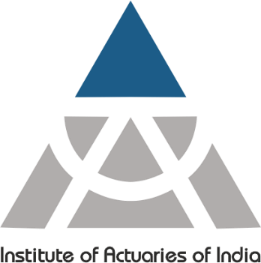 IRDAI (Assets, Liabilities & Solvency Margin of GI Business) Regulations, 2016 (2)
Form IRDAI-GI-TR certification by CEO: I certify that
(a) Full and accurate particulars of every policy and claim have been furnished to the Appointed Actuary: <name of the actuary> for the purpose of the determination of Technical Reserves as on the 31st Day of March of 20XX.
(b) The data provided to the Appointed Actuary reconciles with the Audited Financials as at 31st Day of March 20XX.
(c) The Appointed Actuary has been made aware of all the information pertaining to underwriting, claims and reinsurance policies and practices followed by the Insurer
Qualifications, if any:
www.actuariesindia.org
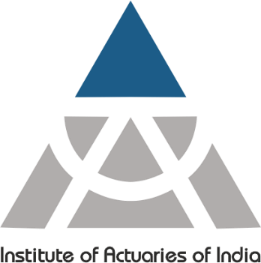 IRDAI (Appointed Actuary) Regulations, 2017 (1)
Regulation 9 Duties and obligations: In particular and without prejudice to the generality of the foregoing matters, and in the interests of the insurance industry and the policyholders, the duties and obligations of an Appointed Actuary of an insurer shall include:
(i) Ensuring that all the requisite records have been made available to him or her for the purpose of conducting actuarial valuation of liabilities and assets of the insurer;
(iii) Ensuring the solvency of the insurer at all times;
(vii) Complying with the Authority’s directions from time to time;
(xiii) In addition to (i) to (xi) above, the duties of the Appointed Actuary of the insurer carrying on general insurance business or health insurance business include:
(b) Ensuring that the actuarial principles, in the determination of liabilities, have been used in the calculation of reserves for incurred but not reported claims (IBNR) and other reserves
(e) Ensuring the appropriateness of the methodologies and underlying models used, as well as the assumptions made in the calculation of IBNR and other reserves (including IBNER and PDR) where actuarial advice is sought by the Authority;
www.actuariesindia.org
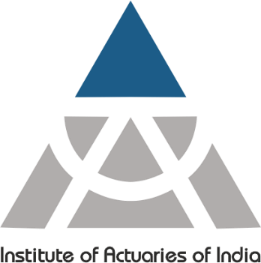 IRDAI (Appointed Actuary) Regulations, 2017 (2)
(f) Assessing the sufficiency and quality of the data used in the calculation of IBNR and other reserves (including IBNER and PDR) where actuarial advice is sought by the Authority;
(g) Informing the Board of insurer about the reliability and adequacy of the calculation of IBNR and other reserves (including IBNER and PDR) where actuarial advice is sought by the Authority.
(xiv) informing the Authority in writing of his or her opinion, within a reasonable time, whether,
a. the insurer has contravened the Act or any other Acts;
b. the contravention is of such a nature that it may affect significantly the interests of the owners or beneficiaries of policies issued by the insurer;
c. the directors of the insurer have failed to take such action as is reasonably necessary to enable him to exercise his or her duties and obligations under this regulation; or
d. an officer or employee of the insurer has engaged in conduct calculated to prevent him or her exercising his or her duties and obligations under this regulation.
Regulation 10 Absolute Privilege of Appointed Actuary
A. An Appointed Actuary shall enjoy absolute privilege to make any statement, oral or written, for the purpose of the performance of his functions as Appointed Actuary. This is in addition to any other privilege conferred upon an Appointed Actuary under any other Regulations.
B. Any provision of the letter of appointment of the Appointed Actuary, which restricts or prevents his duties, obligations and privileges under these regulations, shall be void.
www.actuariesindia.org
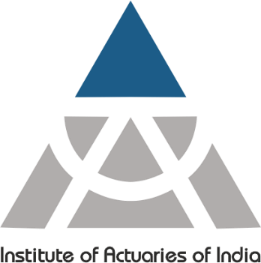 Other IRDAI norms
IRDAI Guidelines for Corporate Governance for insurers in India, 2016
Para 12.2: The appointed actuary and the statutory/internal auditors have the duty to ‘whistle blow’, i.e., to report in a timely manner to the IRDAI if they are aware that the insurance company has failed to take appropriate steps to rectify a matter which has a material adverse effect on its financial condition. This would enable the IRDAI to take prompt action before policyholders’ interests are undermined.
IRDAI circular on annual actuarial valuation of non-life insurers dated 31.03.2017
Annexure III (FCR format) para 3.6: Data deficiency reserve: lf the AA feels that there is a need to setup data deficiency reserve, comments about the same can be made in this section.
www.actuariesindia.org